Phosphorus Extraction Technologies
WE Toffey   23 March 2020
Shout Out to Tradition
Class B cake to farms: This is low cost, proven approach to phosphorus recycling
Class A biosolids-derived products: Compost and heat-dried pellets are marketable P-rich products for soil improvement and plant fertilization
Challenge: Nutrient Balance
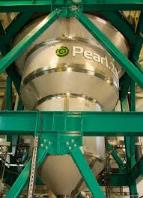 The balance of N and P in biosolids is agronomically wrong.  The engineering challenge of the day is to extract phosphorus and to retain nitrogen in the biosolids.  We are still waiting for the right combination of technologies…
CNP AirPrex in Berlin
Ostara’s Pearl Process
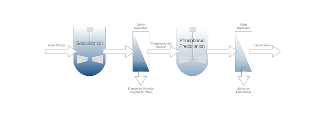 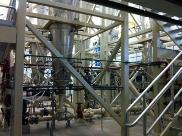 Renewable Nutrients QuickWash
The 16th IWA Leading Edge Conference
3
Drivers for P Extraction
Meet effluent discharge standards
Reduce struvite mineralization of equipment
Improve the dewaterability of Bio-P sludges (higher % solids, lower polymer usage)
Recover marketable P fertilizer
Improve N to P ratio in biosolids product
Achieve local and global sustainability goals
Starting Point: How You Meet Effluent Discharge Standards
Enhanced Biological Phosphorus Removal
Phosphorus Accumulating Organisms (PAO) release extracellular polymeric substances (EPS) with highly soluble phosphorus under stress
EPS interferes with dewatering
Dewatering releases soluble P into filtrate/centrate
P in biosolids highly soluble and leachable
Chemical Phosphorus Removal
Use iron or aluminum salts to precipitate phosphorus as an insoluble mineral, incorporated into biosolids
Iron adds to biosolids mass, but aids dewaterability
Iron bound P will not solubilize and cannot be extracted from biosolids
Ending Point: How You Use Biosolids Resources
Landfill disposal: Biosolids-borne P “lost to agriculture” forever
Agricultural land spreading: Biosolids-borne P can build up soil to high concentrations after repeated applications
Land restoration: Biosolids-borne P restores missing P
Incineration: Generally landfilled, but P value can be used.
P Treatment Approaches
Controlled chemical precipitation to avoid struvite build up within treatment plant
Sidestream precipitation as struvite after dewatering
Precipitation of P mineral post digestion, but before dewatering
Precipitation of P mineral pre-digestion.
Distinction of Phosphorus Minerals
Brushite (dicalcium phosphate dihydrate or DCPD) forms in slightly acidic conditions of pH 4.5 – 6.5 and is a good fertilizer. 
	Ca2+ + H2PO4- + 2H2O CaHPO4·2H2O + H+

Struvite (magnesium ammonium phosphate) forms in slightly alkaline conditions of around pH 8 and is a good fertilizer. 
	NH4+ + Mg2+ + HPO42-  + 6H2O  NH4MgPO4·6H2O + H+
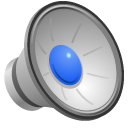 Ostara Technology: The Pearl® Reactor
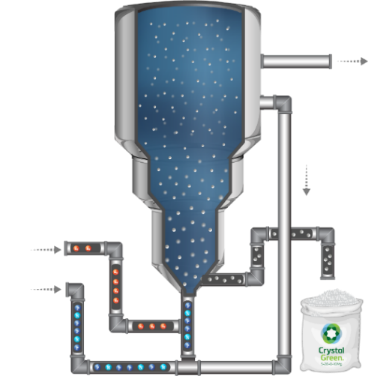 TREATED EFFLUENT
RECYCLE LINE
MAGNESIUM
POST-DIGESTION DEWATERING LIQUOR + WASSTRIP® FEED
CRYSTAL GREEN
[Speaker Notes: We have talked about Ostara’s recovery solution which is a combination of Pearl and Wasstrip.

This picture shows a schematic of what is happening in the pearl reactor. You have nutrient rich influent and wasstrip feed that comes into the bottom of the fluidized bed upflow reactor. 

Chemicals are added to create ideal reaction conditions with supersaturated magnesium at the proper pH.

Reactor contents are recycled and treated effluent flows from the top of the reactor.

Periodically an operator will start a harvest cycle to harvest Crystal Green.]
Pearl® + WASSTRIP® Advanced Digestion Integration
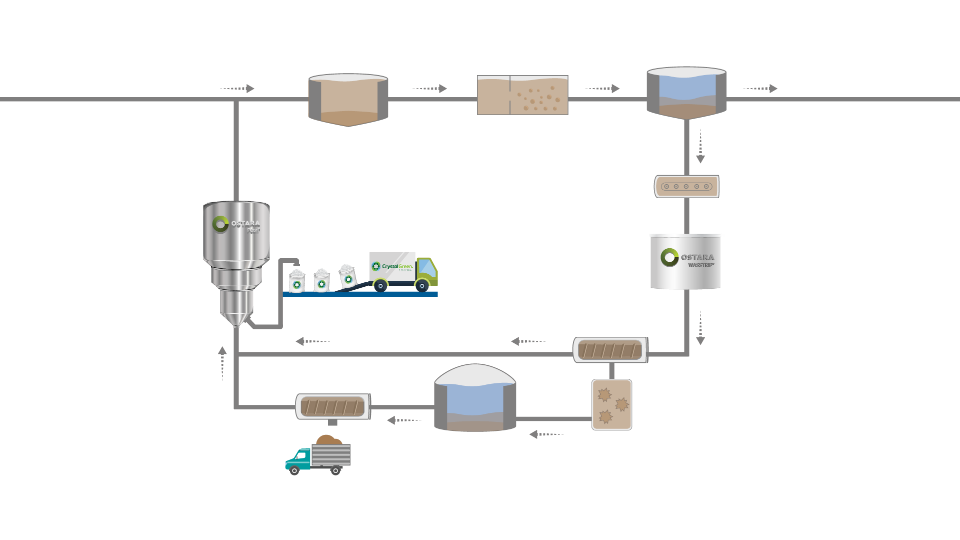 SECONDARY CLARIFICATION
ACTIVATED SLUDGE
PRIMARY
INFLUENT
DISCHARGE
THICKENING
PEARL®
Recovers high value fertilizer and reduces recycle P load
WASSTRIP®
Mitigates struvite in digester
DEWATERING
High PO4 and Mg
High PO4 and NH3
DEWATERING
ANAEROBIC DIGESTION
THP
BIOSOLIDS
[Speaker Notes: Biological nutrient removal efficiently and effectively reduces effluent nutrient concentration by using an aerobic and an anaerobic zone in the activated sludge process, this causes special bacteria called phosphorus accumulating organisms or PAOs to grow. These bugs take extra phosphorus into their cell walls in aerobic environments so that in the anaerobic zone they can use the P to consume VFAs (volatile fatty acids) in the anaerobic zone. This reduces the effluent phosphorus leaving the facility. 

However when the waste activated sludge that his high in P, N, Mg, and K goes into the anaerobic digester, the P is released. This dissolved P is often returned to the head of the plant with the dewatering centrate or it can cause accidental struvite formation.]
CNP Pre and Post Digestion P Recovery
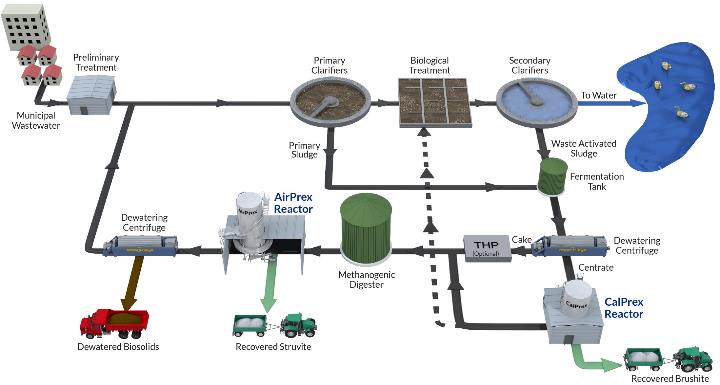 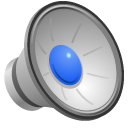 CalPrex™ P Recovery
Fermentation P-Release
P- enriched Centrate
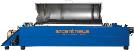 CalPrex Reactor
P- reduced Centrate with high VFA
Brushite
CaHPO4 ·2H2O
Methanogenic Digester
Carbon Supplement for Biological Nutrient Removal
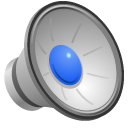 AirPrex® P-Recovery
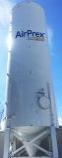 Digested sludge with low PO4-P
Digested sludge with high PO4-P
Methane
Digester
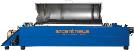 Struvite
NH4MgPO4· 6H2O
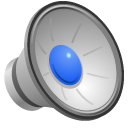 Schwing Bioset NuReSys
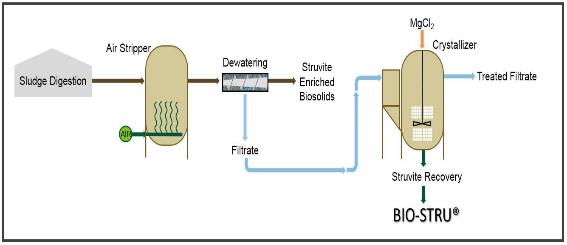 Three primary configurations: Hybrid
Air Stripper has 2-hr HRT; Crystallizer has 1-hr HRT
PO4-P levels down to ~15 ppm regardless of starting concentration
Prevents scaling in upstream equipment AND centrate lines
Harvest 90+% of struvite produced w/ optional cyclone
Same lower MgCl2 dose as centrate option
Can convert Digestate to Hybrid configuration in future
Does not help dewatering performance as MgCl2 added downstream
Conventional P Mass Balance
Wastewater Treatment Plant Influent
100
Final Effluent
10
Anaerobic Digestion
90
Primary Sludge 
10
Biosolids 
85
Waste Activated Sludge
80
With no other exit, P mass is removed in biosolids through:
chemical sequestration
unintentional struvite formation
biomass accumulation
Headworks / Recycle
<5
P Balance with Side Stream Recovery
Wastewater Treatment Plant Influent
100
Final Effluent
10
Anaerobic Digestion
90
Primary Sludge 
10
Biosolids 
75
Waste Activated Sludge
80
Side stream recovery converts approximately 15% percent of influent phosphorus into marketable P fertilizer product.
Phosphorus Recovery~20
Headworks / Recycle
<5
P Balance with Combined System
Wastewater Treatment Plant
100
Final Effluent
10
Primary Sludge 
10
Anaerobic Digestion
60
Biosolids 
45
Waste Activated Sludge
80
WASSTRIP
80
Converts Approximately 40% Of Influent Phosphorus Into Extracted Fertilizer Product
Pearl
45
Crystal Green
40
Headworks
5
P Mass Balance with CNP Pilot
*Averages of 8 mass balance samplings based on field testing by CNP engineers
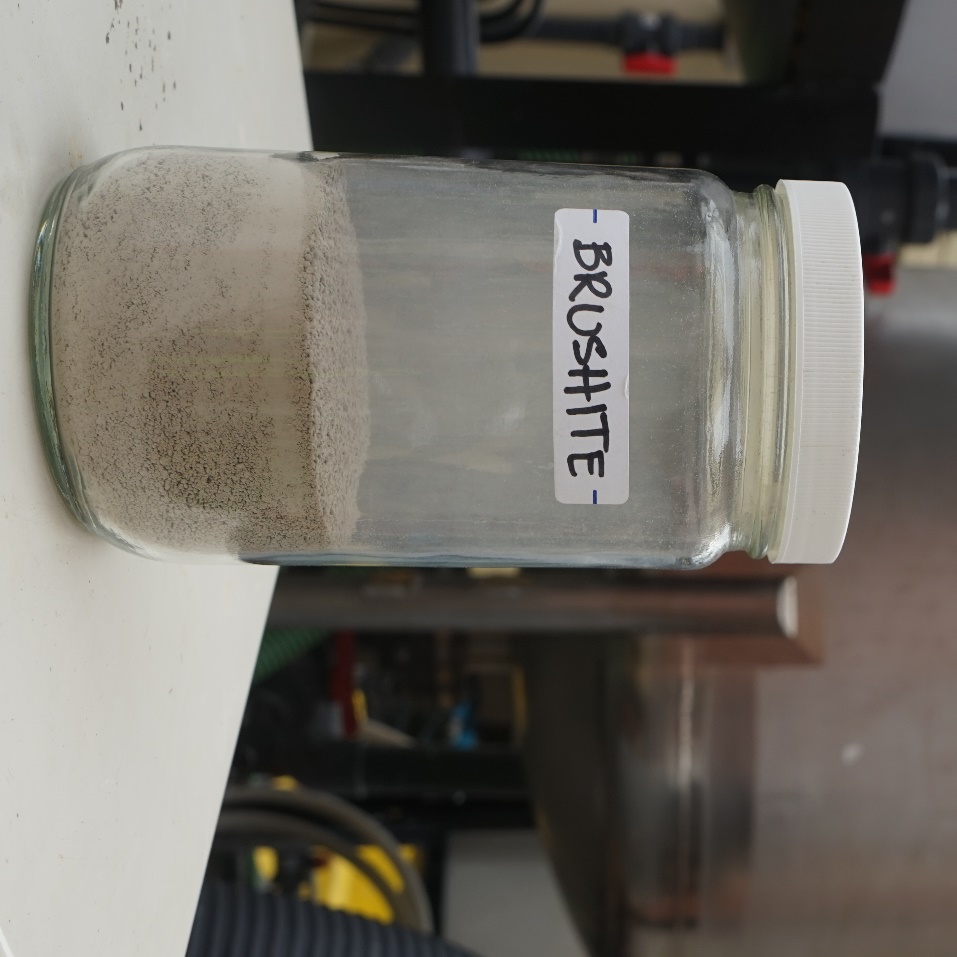 87%
of the ortho-P entering the reactor was precipitated
92%
43%
average recovery of total P from sludge feed
particulate capture rate in clarifier
average recovery of ortho P that could otherwise precipitate as struvite downstream
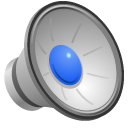 65%
Case Studies – Ostara
HRSD Nansemond Plant,
Madison, WI
Clean Water Services, OR
MWRD Greater Chicago Stickney Plant
Gwinnett County GA
Atlanta, GA
19 others in North America
Case Studies – CNP AirPrex
Howard County DPA
Denver Metro
European Reference Facilities
Case Studies – Schwing NuReSys
Tucson, AZ
Grand Rapids, MI
Other Extraction Technologies
Renewable Nutrients – “Quick Wash”: Project development at stand-alone food digester in NE US and at WRRF in mid-West
Thermal Process Systems – “Targeted P Removal”: Pilot plant in Indiana 
Absorbents -
Renewable Nutrients Quick Wash
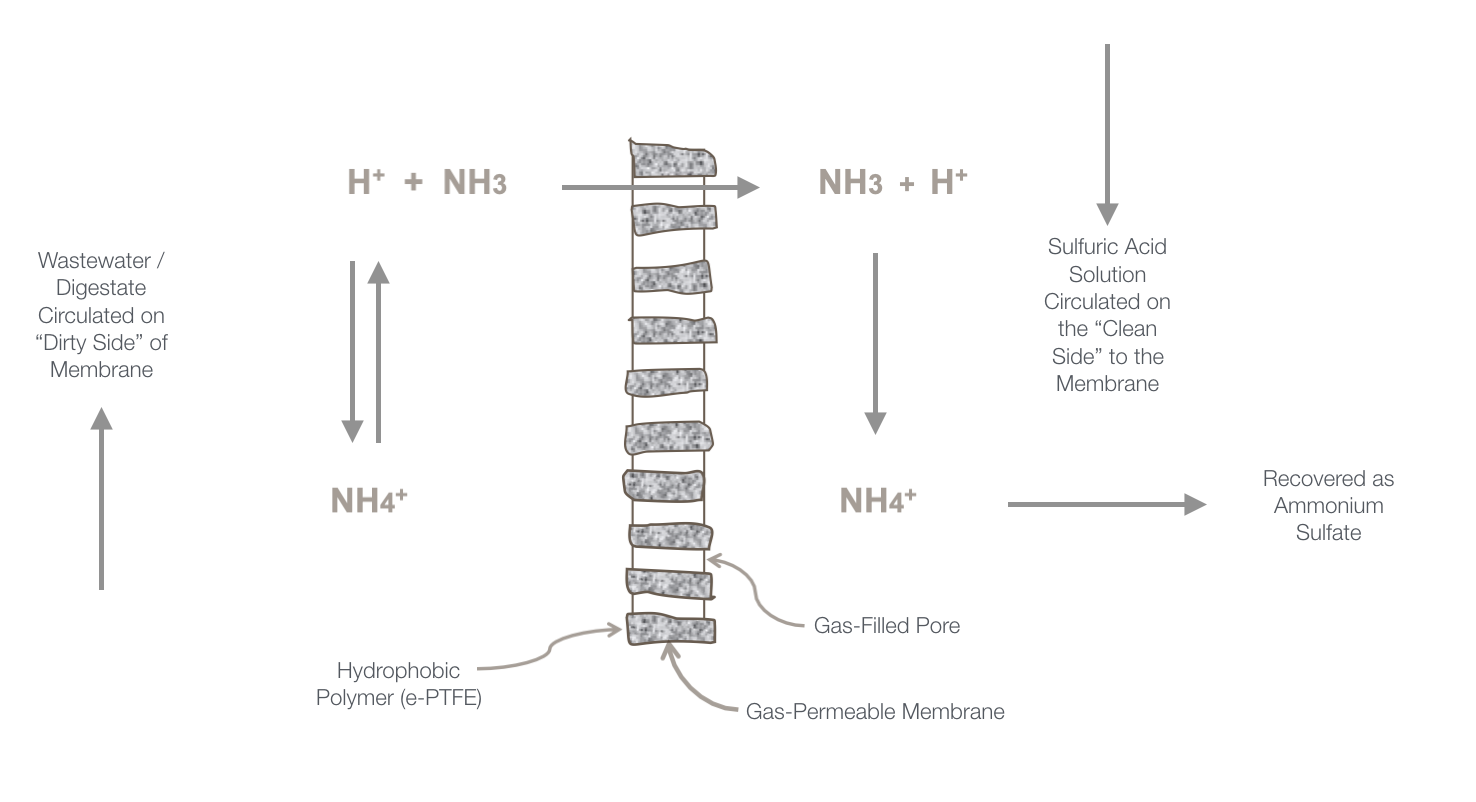 Using both P extraction and Nitrogen extraction approaches for digestate or filtrate, or combined treatment
Thermal Process System
Enhanced Biological Nutrient Removal
Phosphorus uptake by bacteria
Low P Return
Low P Return
Acid Phase Digester
Acid hydrolysis 
Phosphorus Release
Denitrification
ATAD
Thermal hydrolysis 
Phosphorus Release
VS & COD Destruction
Anaerobic Digester
VS & COD Destruction
SNDR
Nitrification/Denitrification
EPS Reduction
Alkalinity Reduction
SGR
Nitrification
EPS Reduction
Alkalinity Reduction
TPR 
Dewatering
TPR 
Dewatering
Low P Cake              P Product
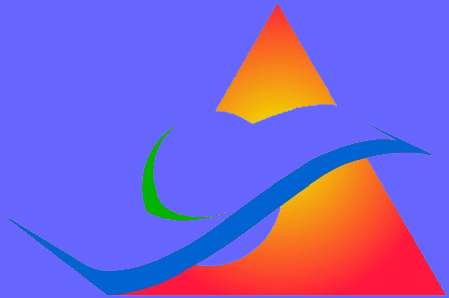 Low P Cake              P Product
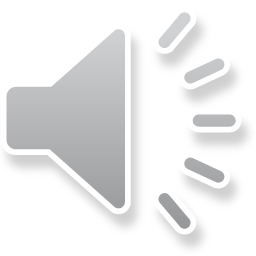 [Speaker Notes: Conditioning criteria present in the pilot systems]
Case Study – SSI Ash
German Policy Directive: example, TetraPhos from Remondis Aqua, wet chemical extraction of P from SSI Ash; also EasyMining Sweden, and Outotech GmbH.
Direct Use of SSI Ash for P fertilization: NEORSD Southerly, Cleveland, OH (Nick Basta, The Ohio State University); Metro Council Environmental Services, Minneapolis, MN (Persephone Ma, University of Minnesota)